Художник Иван Яковлевич  Билибин
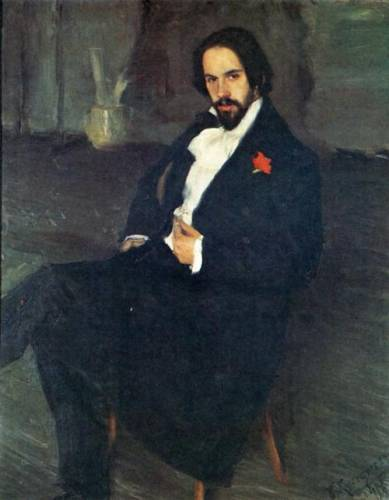 Портрет И. Я. Билибина. 1901
Художник Б. М. Кустодиев
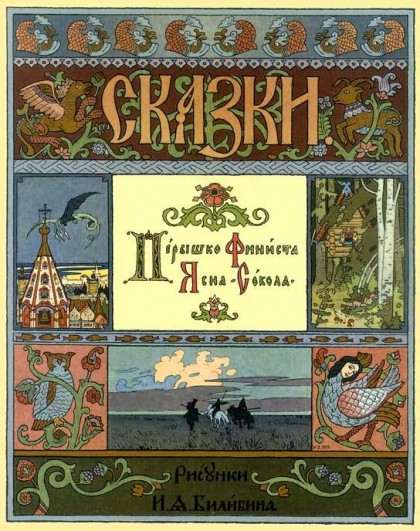 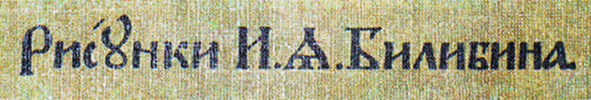 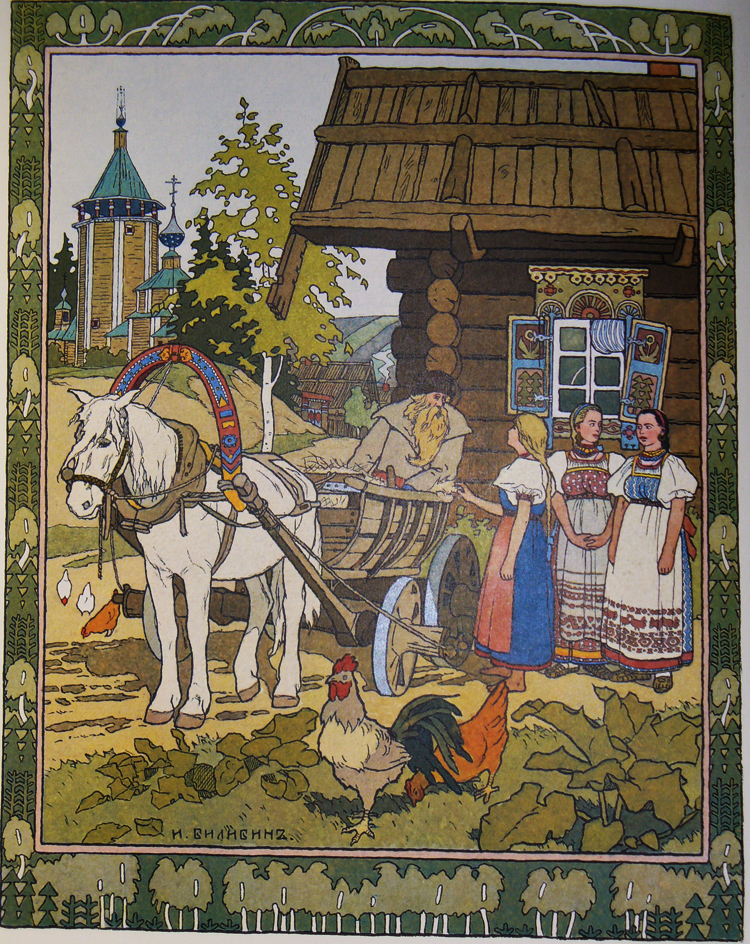 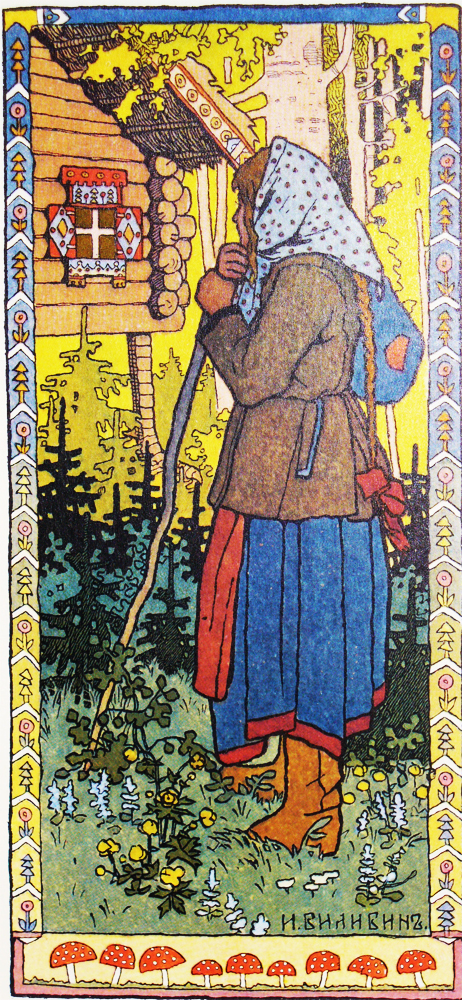 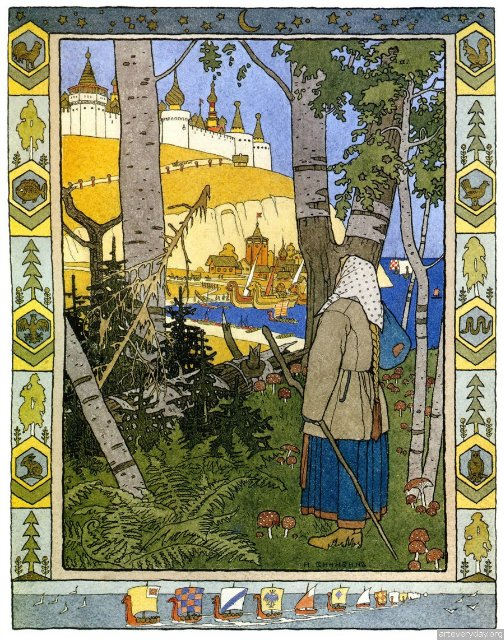 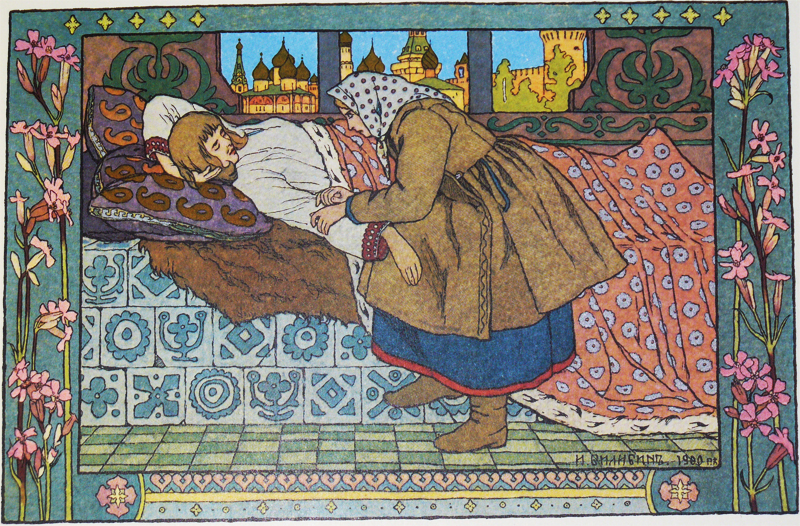